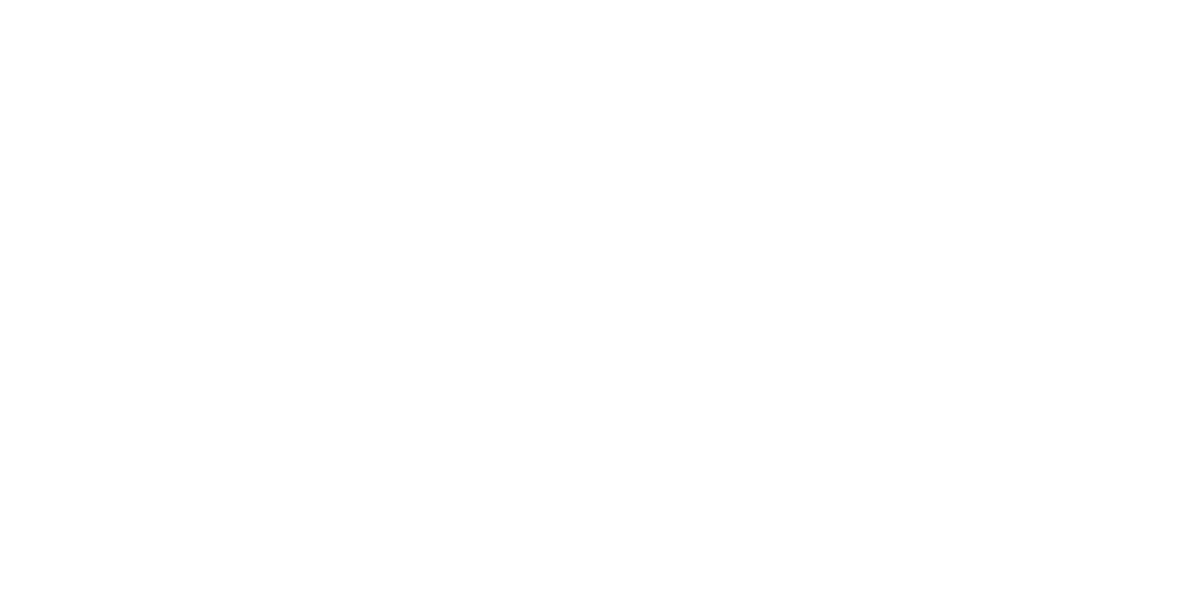 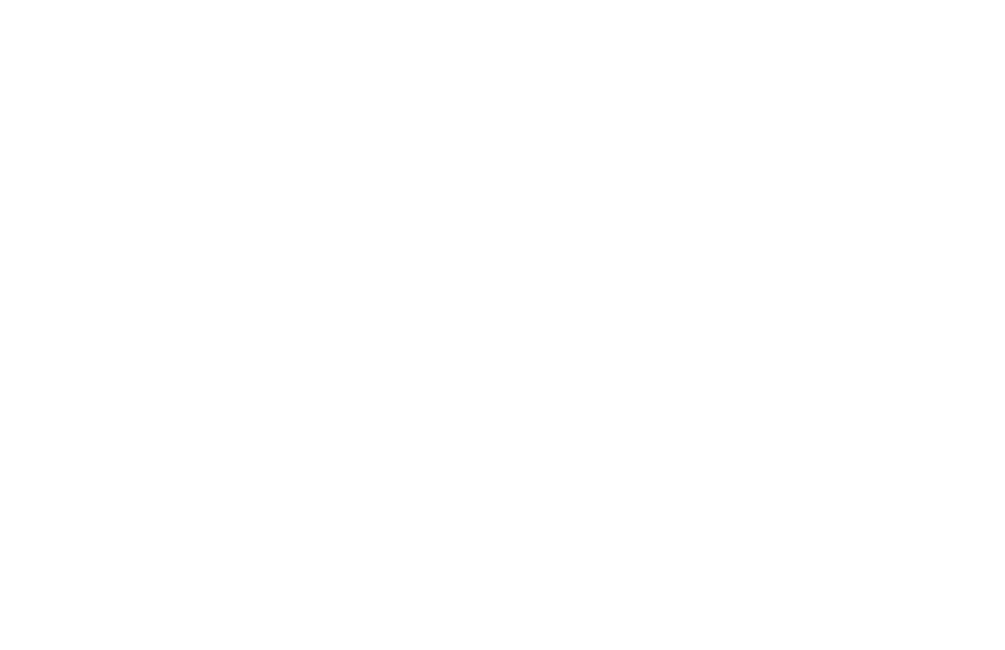 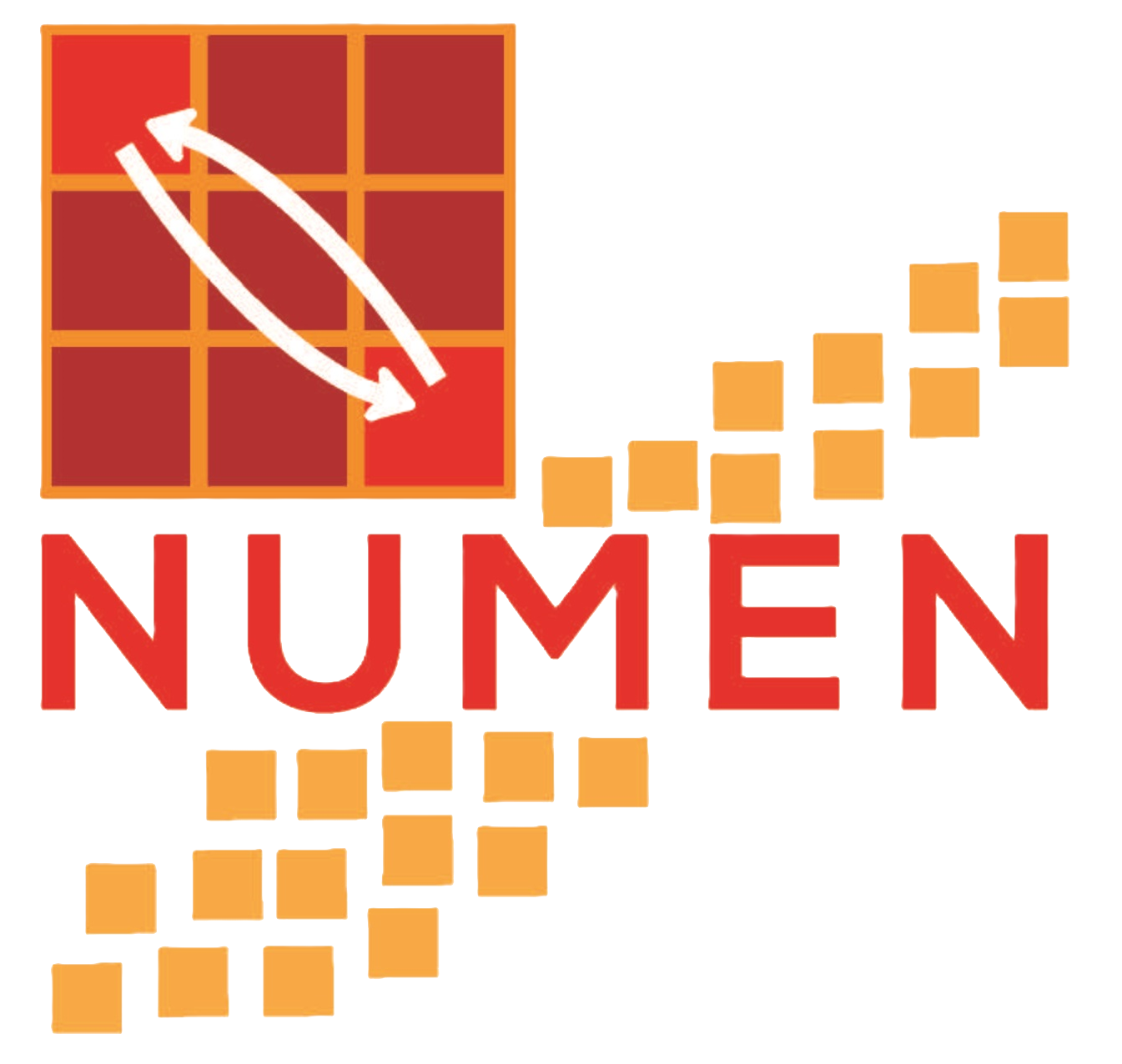 The new gas tracker of the MAGNEX spectrometer for high-rate ion detection: an experimental challenge for the NUMEN project
A. Pitronacia,b*, A. Boianoc, G. Brischettob, D. Calvod, F. Cappuzzelloa,b, M. Cavallarob, I. Ciraldob, K. Pallie,f, D. Pierroutsakuc, D. Sartiranad, O. Sgourosb, V. Soukerasb, D. Torresib  for the NUMEN Collaboration
aDepartment of Physics “E. Majorana”, UniCT, Via S. Sofia, 64, 95123 Catania, Italy
bINFN, Laboratori Nazionali del Sud, via S. Sofia, 62, 95125 Catania, Italy
cINFN – Sezione di Napoli, Via Cintia, 80126, Napoli, Italy
dINFN - Sezione di Torino, Via Pietro Giuria, 1, 10125 Torino, Italy
eDepartment of Physics and HINP, The University of Ioannina, 45110 Ioannina, Greece
fDepartment of Chemistry, National and Kapodistrian University of Athens and HINP, 15771 Athens, Greece
MAGNEX and its Focal Plane Detector: upgrade in progress
References
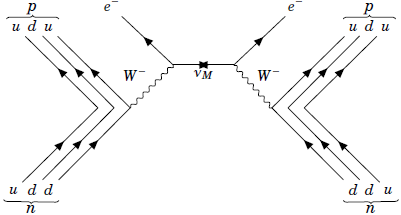 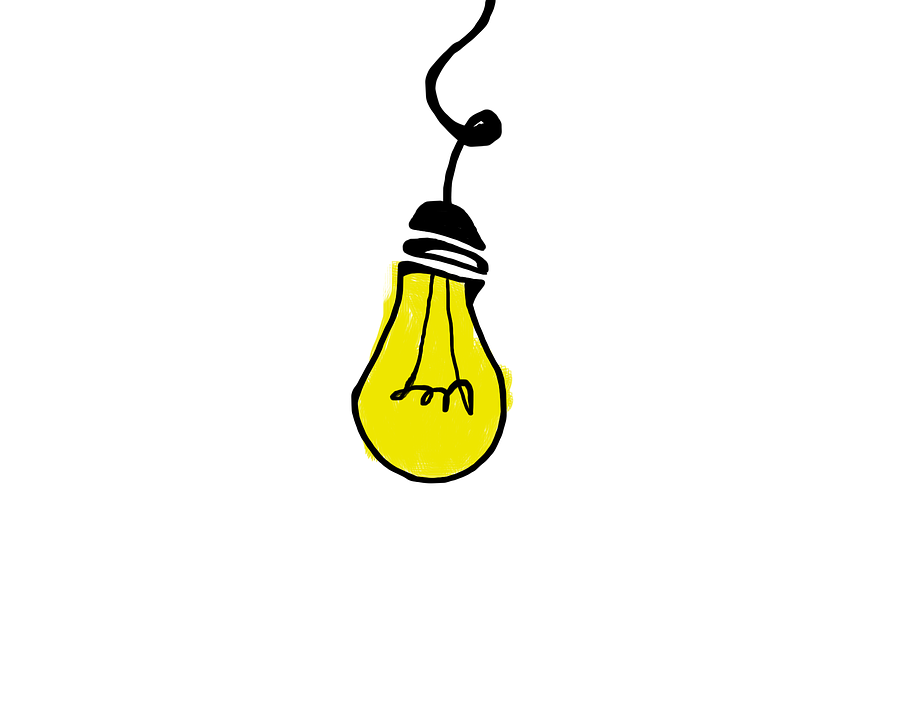 Conclusions and future perspectives:
(ii) First in-beam characterization at IFUSP
Abstract
DCE-reactions advantages:
 No Qvalue dependence;
 higher yield due to the nuclear interaction;
Common properties:
 same mother/daughter nuclei;	
 short-range Fermi, Gamow-Teller and rank-2 tensor operators;
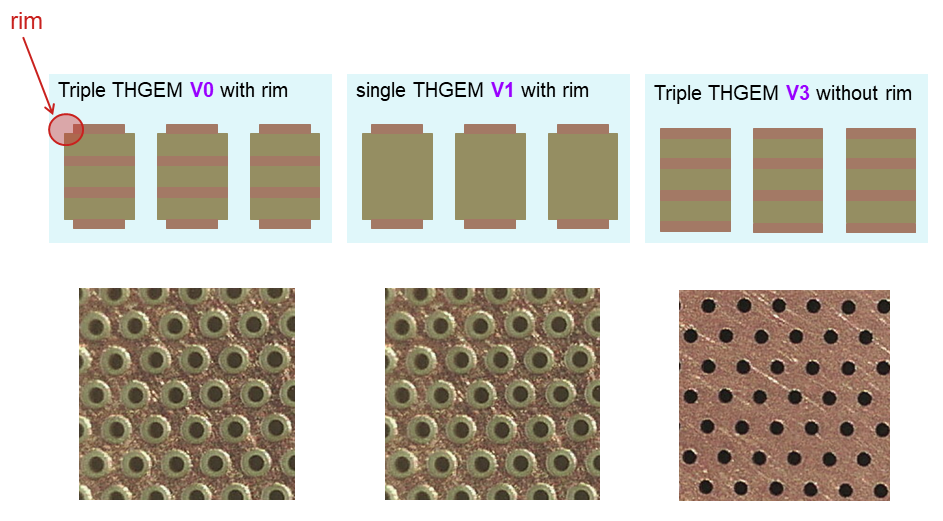 M-THGEM advantages:
 High achievable gain, stability, robustness, 	ideal     for heavy-ions detection;
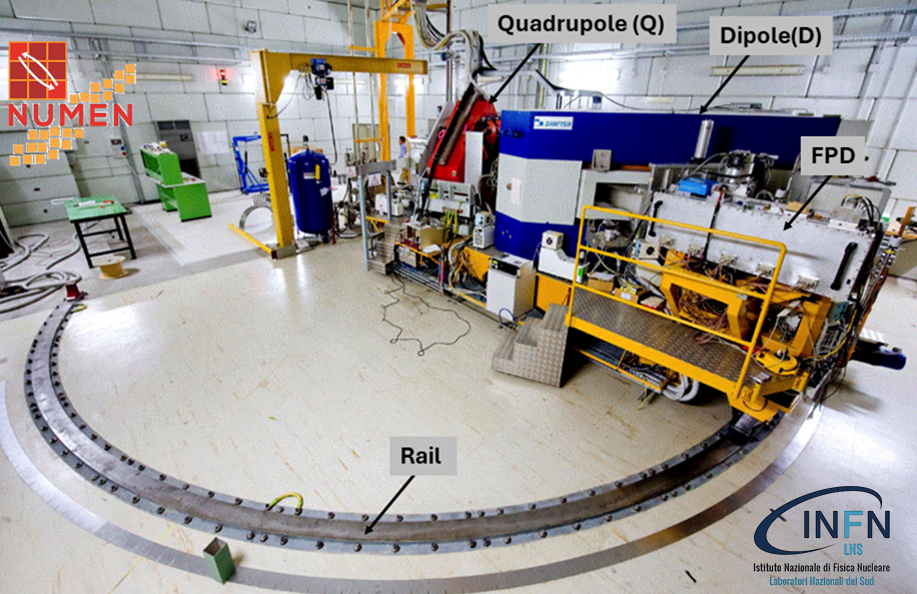 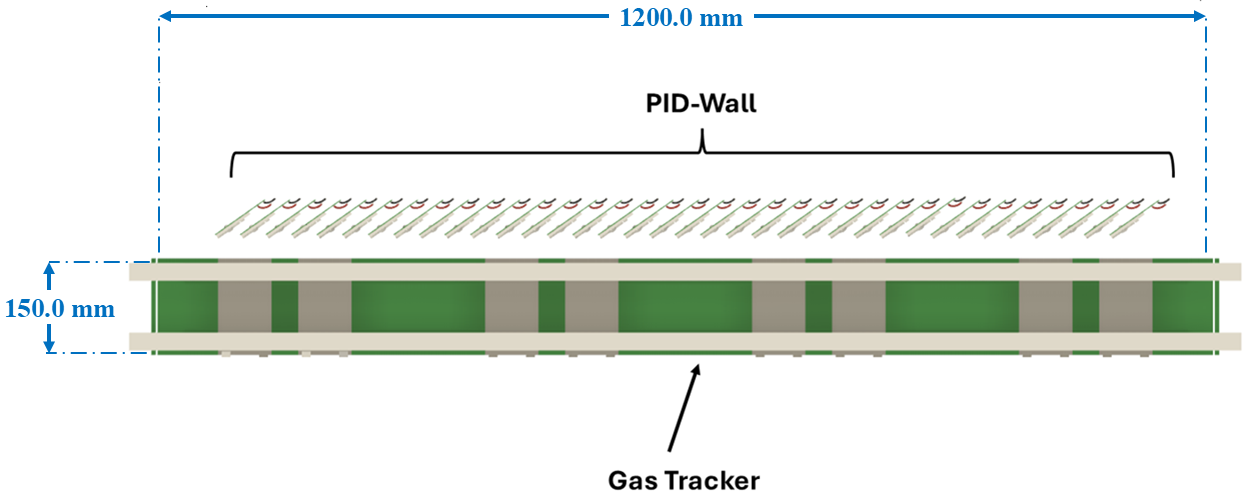 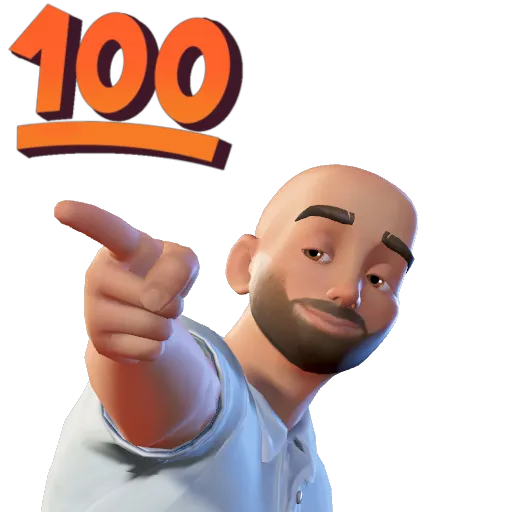 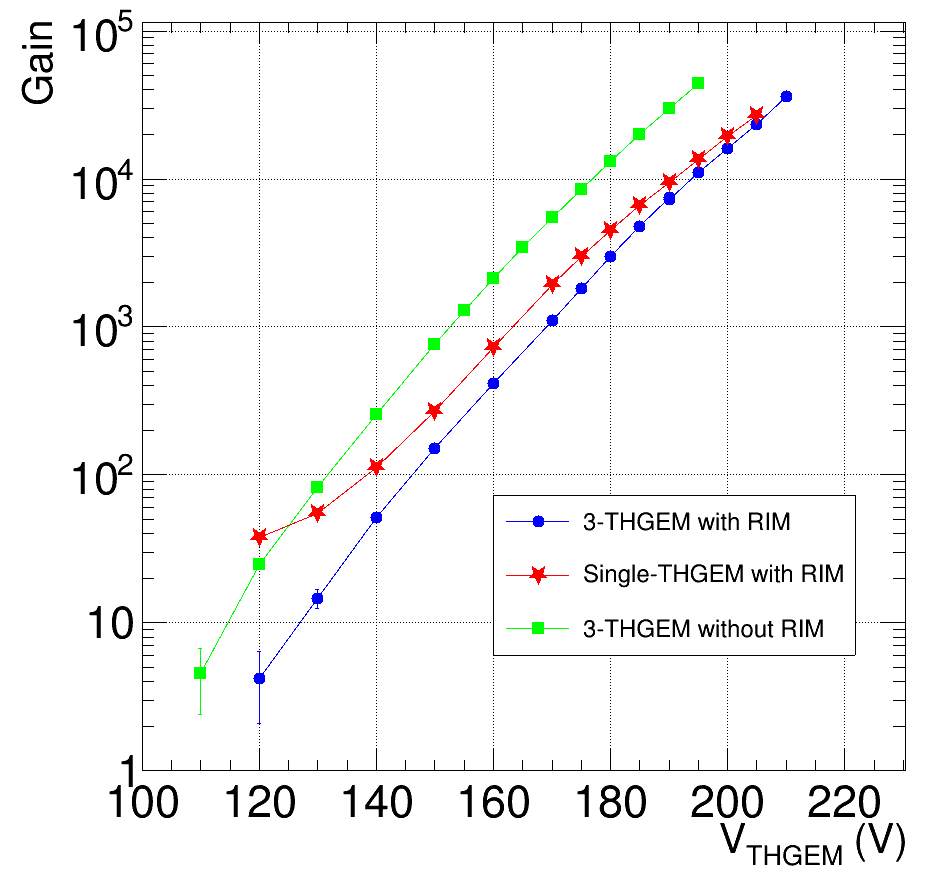 Consistent with NUMEN requirements!
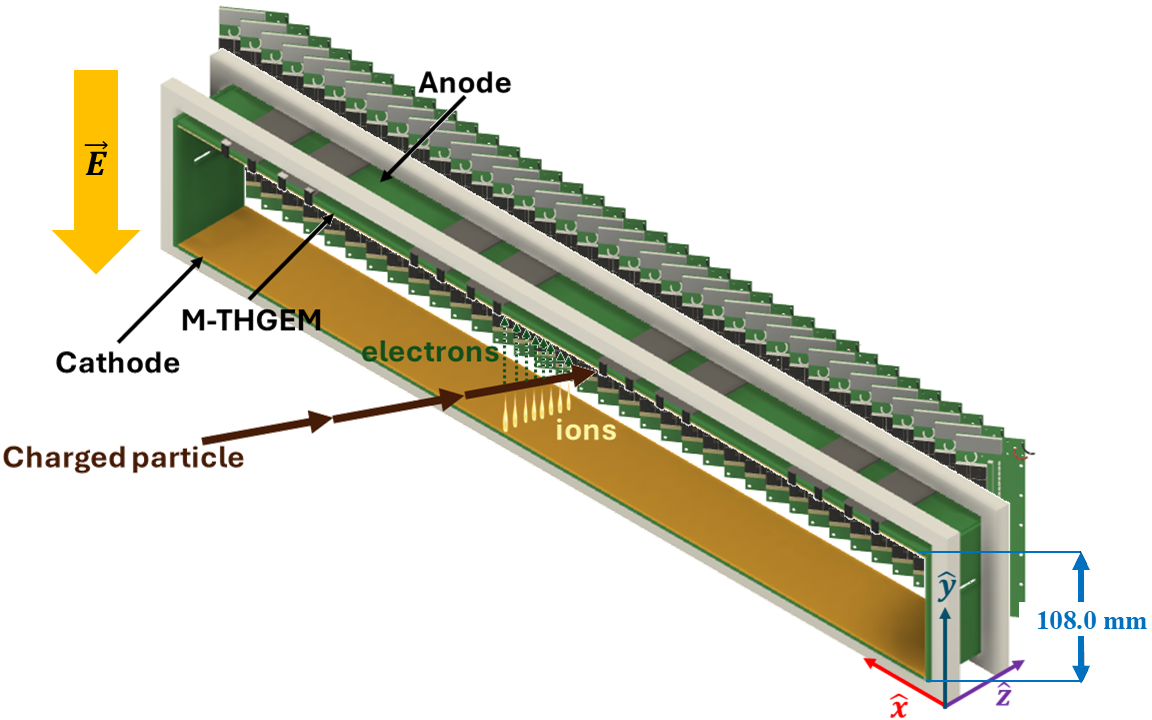 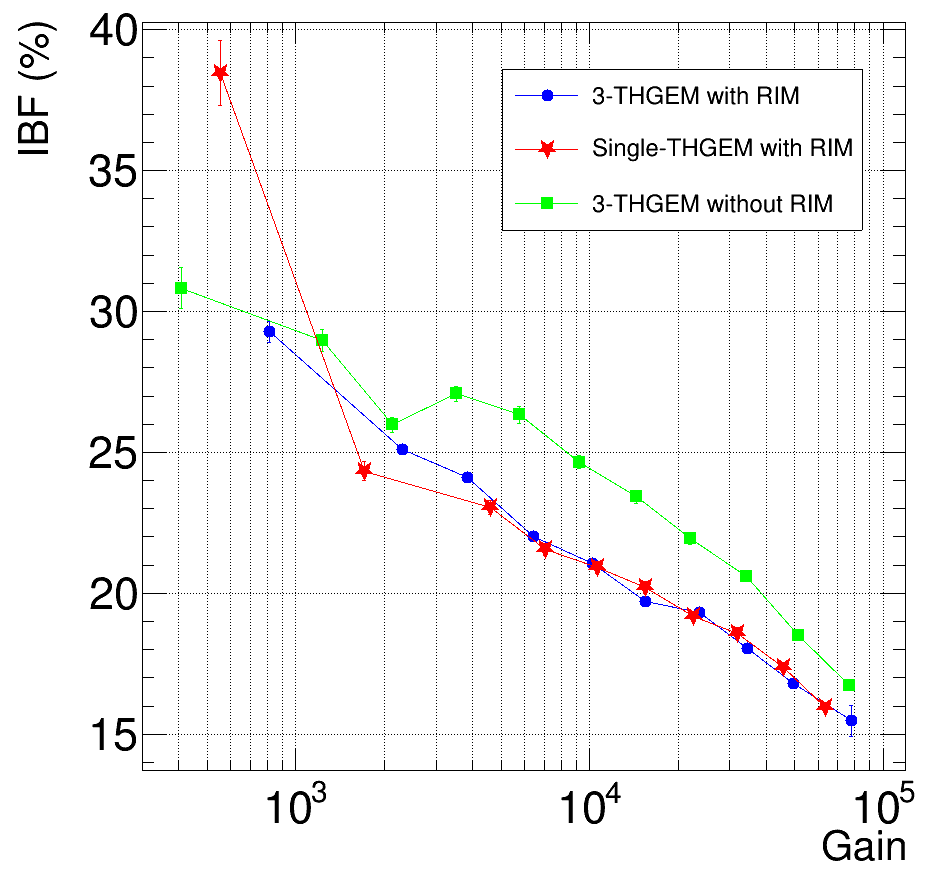 Gain: electron-amplification factor:
\
Magnetic field mapping: MAGNEX peculiarity;
COSY infinity: algebraic methods-based software that solves the transport equation at high order.
IBF: fraction of ions reaching the cathode:
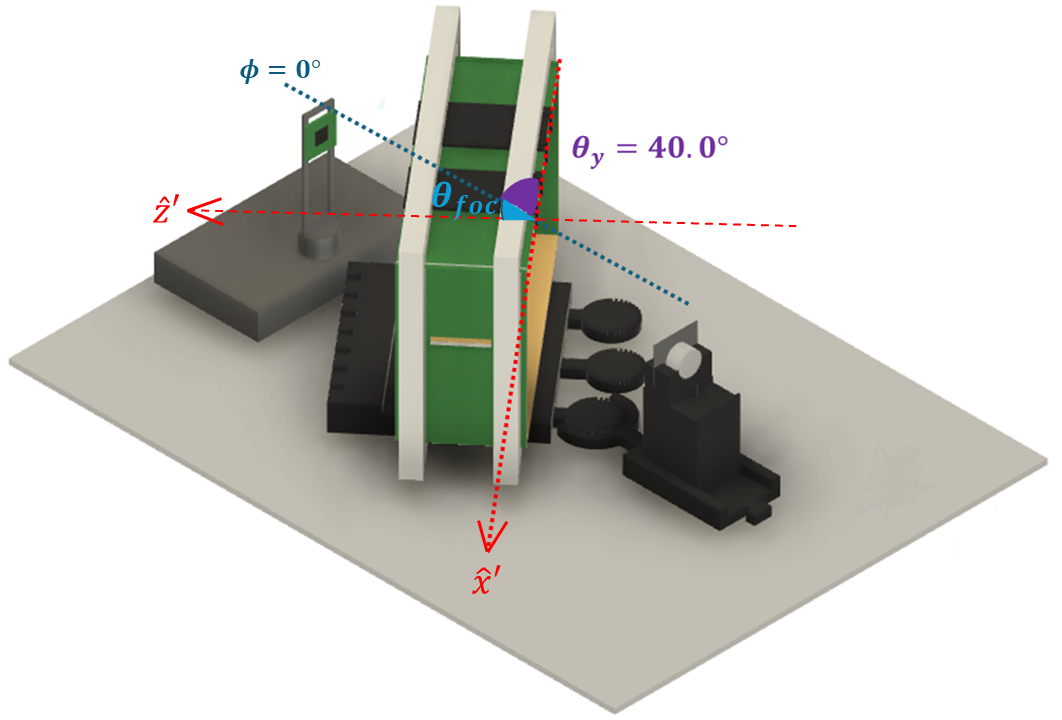 F. Cappuzzello et al., Shedding light on nuclear aspects of neutrinoless double beta decay by heavy-ion double charge exchange reactions, Prog. Part. Nucl. Phys. 128 (2023) 103999.
 H. Lenske, F. Cappuzzello, M. Cavallaro and M. Colonna, Heavy ion charge exchange reactions as probes for nuclear 𝛽-decay, Prog. Part. Nucl. Phys. 109 (2019) 103716.
 F. Cappuzzello et al., The NUMEN Technical Design Report, Int. J. Mod. Phys. A 36 (2021) 2130018.
 M. Cavallaro et al., NURE: An ERC project to study nuclear reactions for neutrinoless double beta decay, PoS BORMIO2017 (2017) 015 [2002.02761].
 I. Ciraldo et al., Characterization of a gas detector prototype based on Thick-GEM for the MAGNEX focal plane detector, Nucl. Instrum. Meth. A 1048 (2023) 167893 [2304.02390].
 M. Cortesi, S. Rost, W. Mittig, Y. Ayyad-Limonge, D. Bazin, J. Yurkon et al., Multi-layer thick gas electron multiplier (M-THGEM): A new MPGD structure for high-gain operation at low-pressure, Rev. Sci. Instrum. 88 (2017) 013303 [1606.07314].
 E.M. Gandolfo, J.R.B. Oliveira, L. Campajola, D. Pierroutsakou, A. Boiano, C. Agodi et al., Response of g-numen labr3(ce) detectors to high counting rates, Instruments 7 (2023).
 Y. Assran, A. Sharma Transport properties of operational gas mixtures used at LHC,
https: // doi. org/ 10. 48550/ arXiv. 1110. 6761.
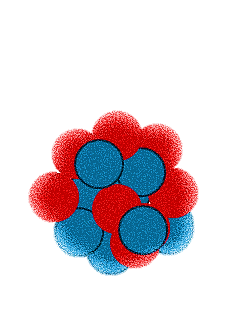 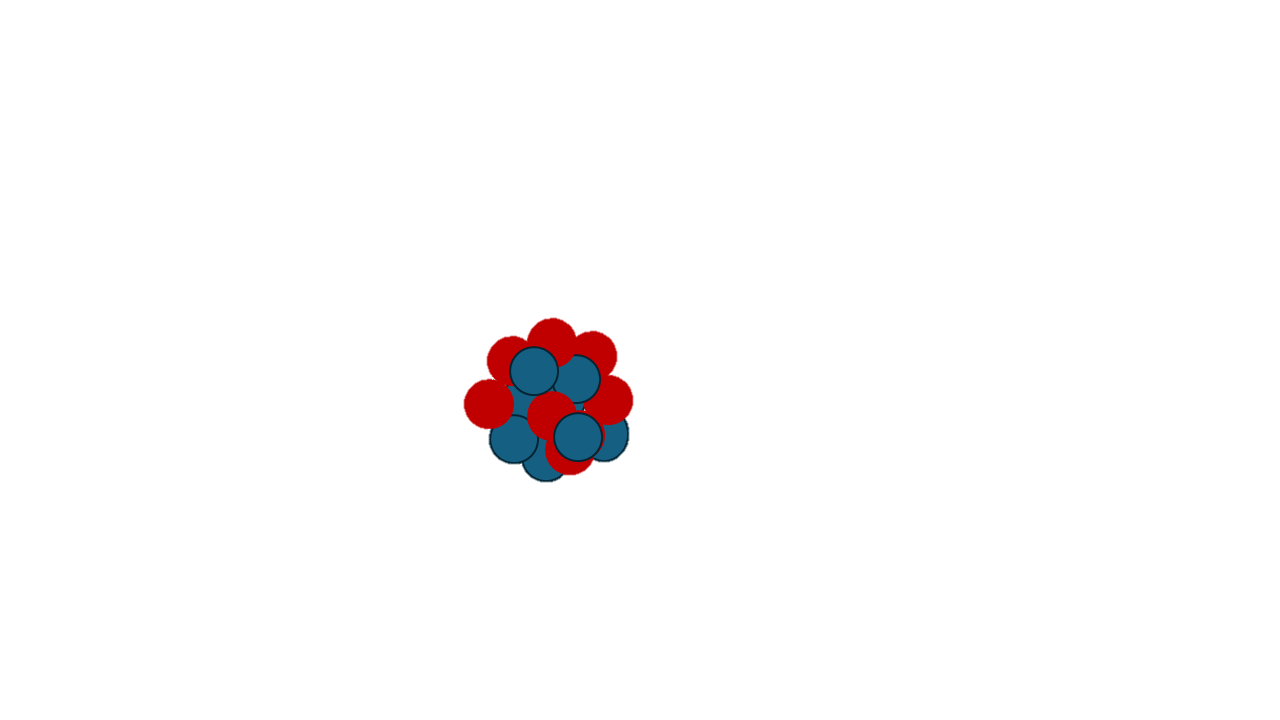 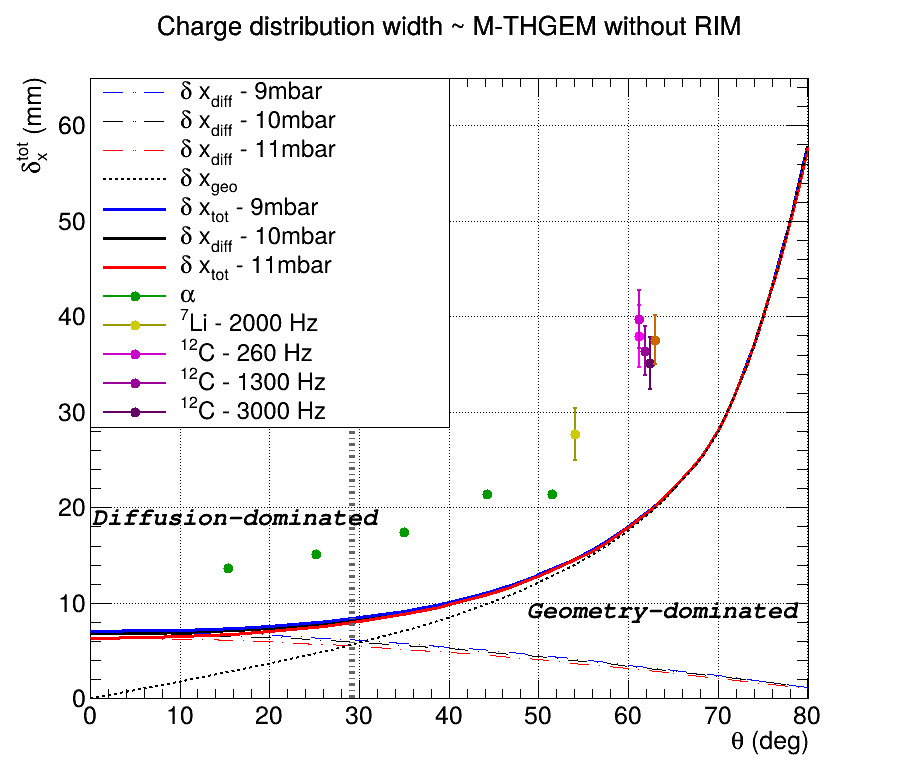 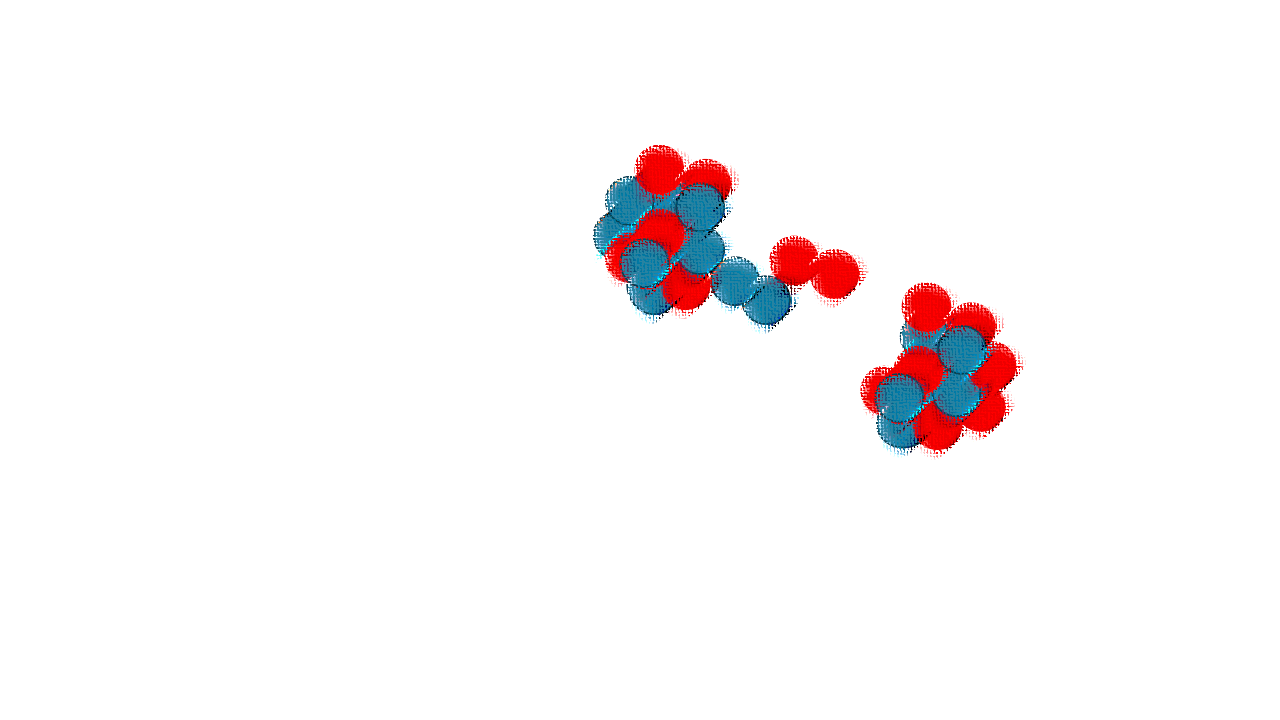 Centre of gravity method
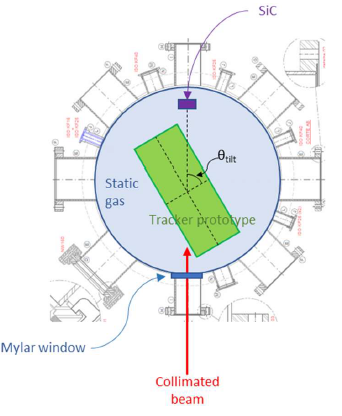 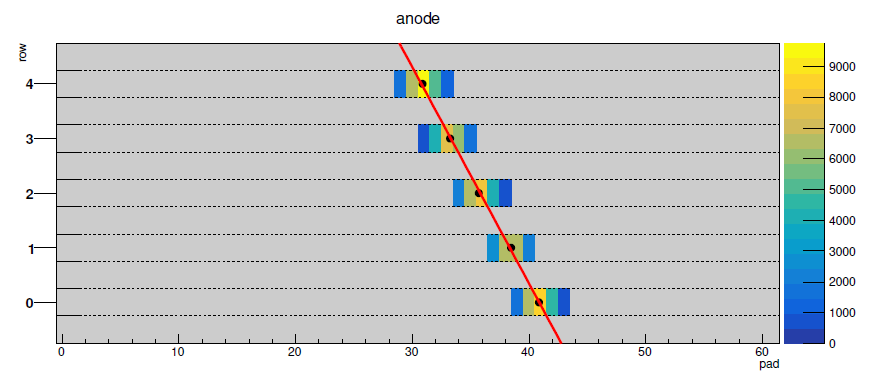 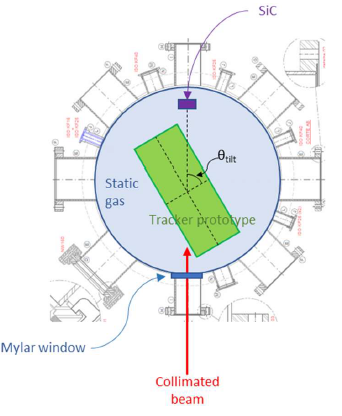 2 contributions:
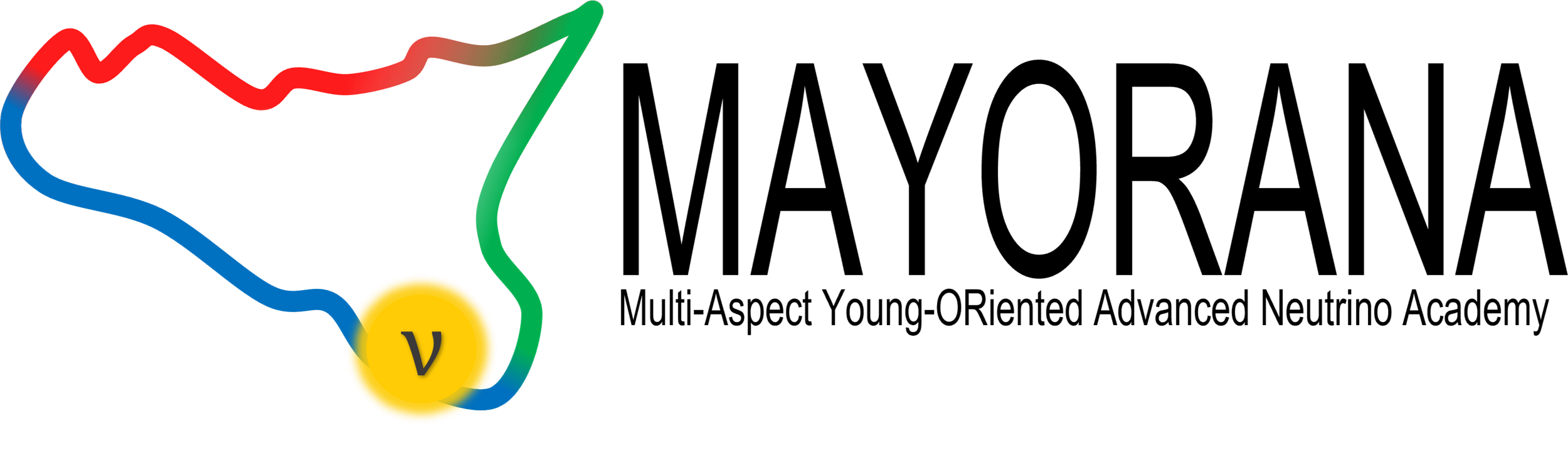 *Corresppnding author: A. Pitronaci - antonino.pitronaci@dfa.unict.it